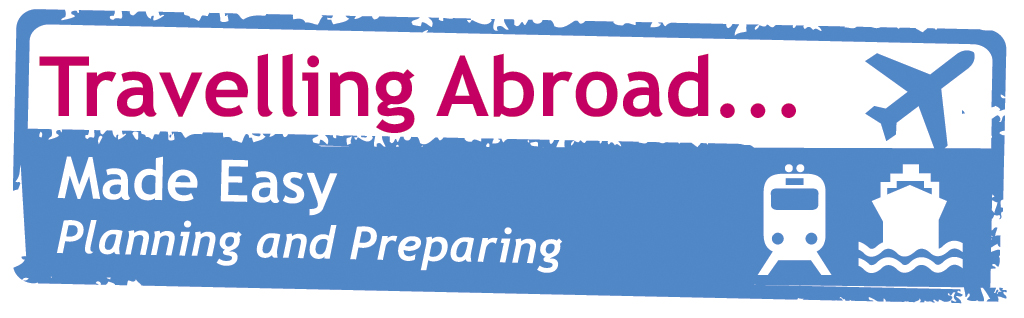 Day Month Year
Venue
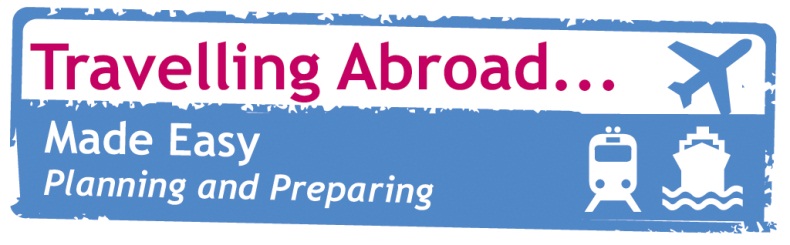 Aim
To equip Leaders with the skills and knowledge to plan to take girls and young women abroad.
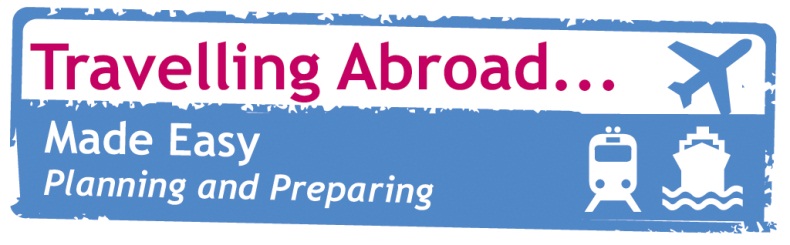 Objectives
The objectives of this session are to enable participants to:
learn about required forms and qualifications 
consider budgeting for your trip
consider the logistics of getting your group to and from the destination
discuss insurance requirements
manage your finances while in a foreign country.
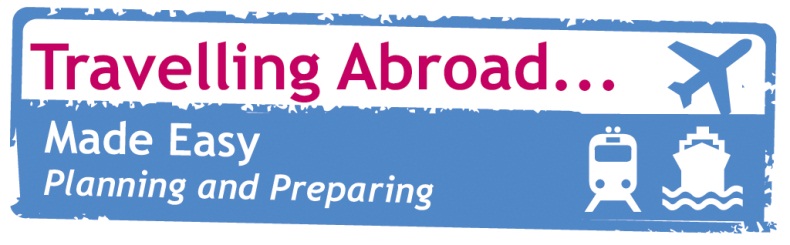 Where does this session fit into the Travelling Abroad Training Programme?
Discovering International Guiding
Made Easy…
Planning and Preparing
Participants and Parents
Leading and Evaluating
Further Afield
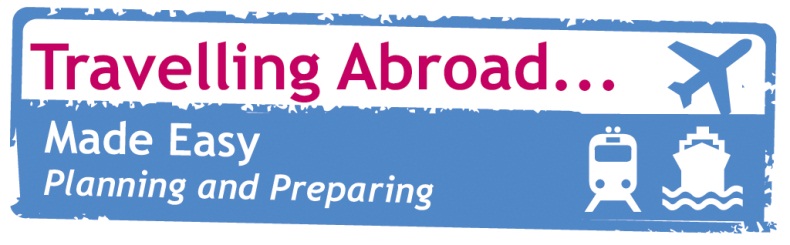 First steps
Your first steps should be: 
talk to your Commissioner
ask the girls where they would like to go
talk to your International Adviser at Division/County/Region level as appropriate
seek advice from Leaders who have been on a similar trip
ask a group who have enjoyed a similar trip to give a presentation
hold your own presentation for your group and involve parents
hold meetings for parents to get an idea of how popular the trip might be
discuss what qualifications are required.
What activities are not permissible under Girlguiding guidance
Scuba diving – Yes
Bungee jumping – No
Snorkelling – Yes
Abseiling – Yes
White-water rafting – Yes(age restriction)
Elephant and camel riding - Yes
Quad biking on public roads – No
Laser tag – No
Rifle shooting – Yes
Gymnastics – Yes
Martial arts – Yes
Hang-gliding – No
Paintball – No
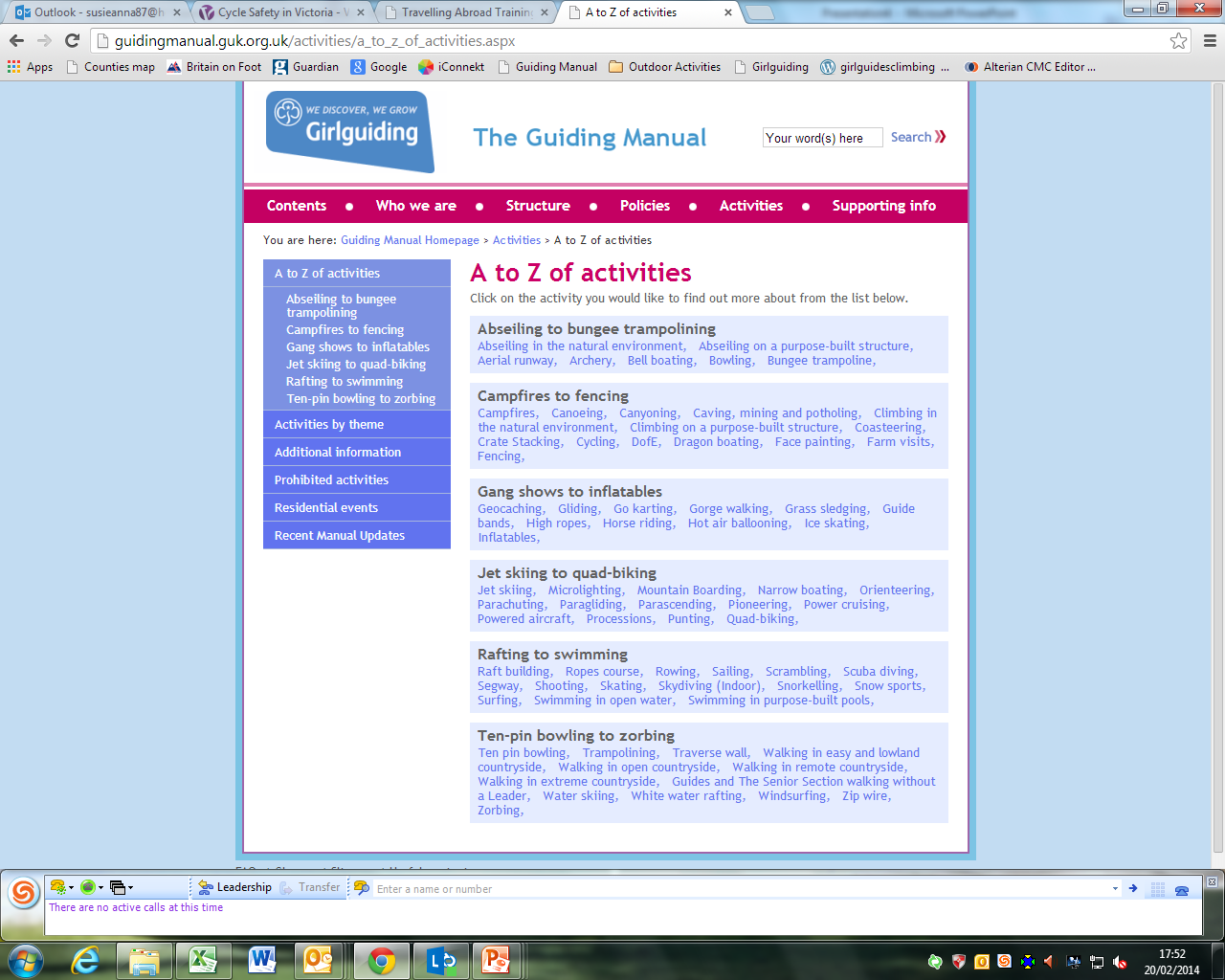 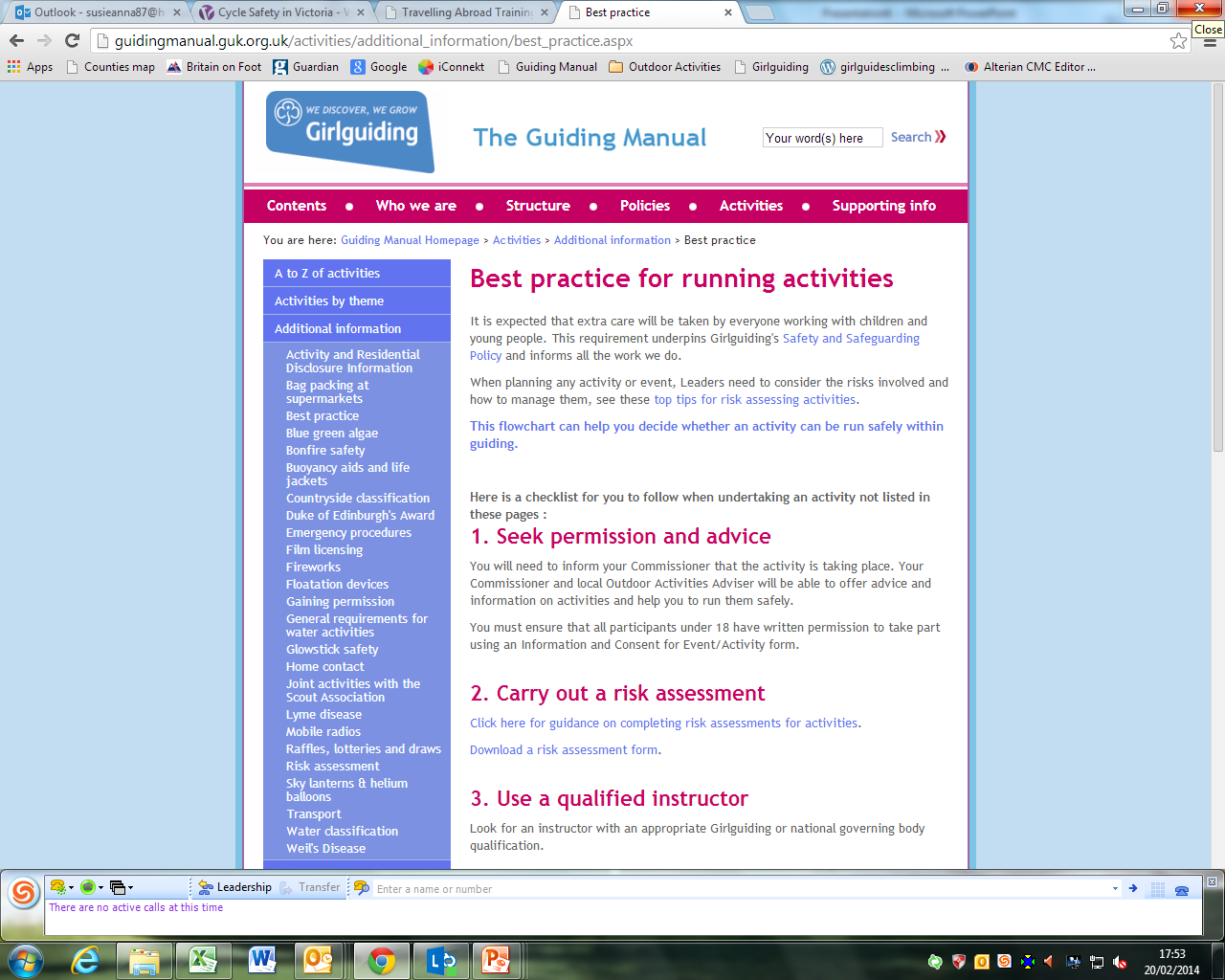 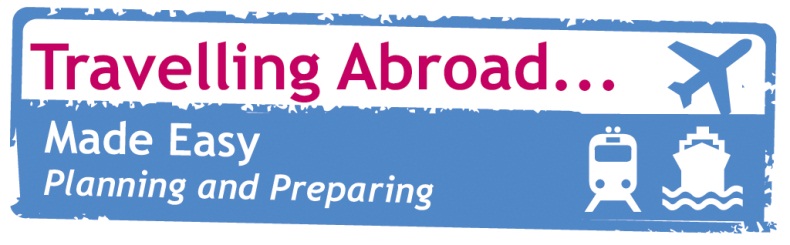 Summary
Discovering International Guiding
Made Easy…
Planning and Preparing
Participants and Parents
Leading and Evaluating
Further Afield
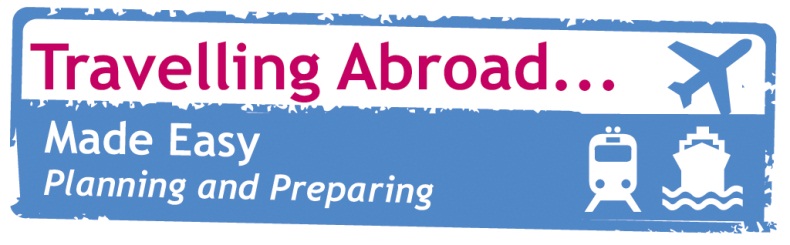 Useful links
www.girlguiding.org.uk/guidingmanual
www.fco.gov.uk
www.fco.gov.uk > Travel and living abroad> Staying safe> Locate
www.guidinginsurance.co.uk
www.ehic.org.uk